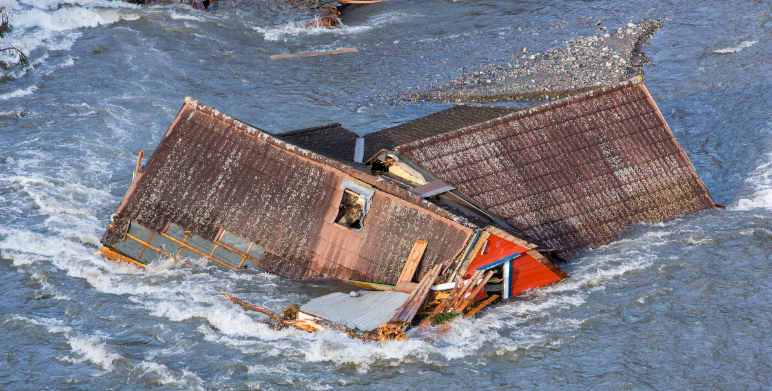 Når ulykken har skjedd
Hvordan en naturskade håndteres
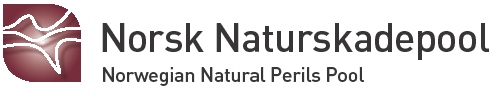 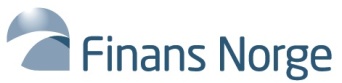 Naturskade – hvem betaler erstatning?
I Norge har vi – siden 1980 – hatt en todelt erstatningsordning ved naturskader på ting, og hvem som erstatter skaden er avhengig av om objektet kan forsikres eller ikke.

Ting som kan brannforsikres, erstattes av forsikringsselskapene. 
Det som ikke kan forsikres, som landbruksarealer, veier, broer og annen infrastruktur, erstattes av Statens naturskadeordning
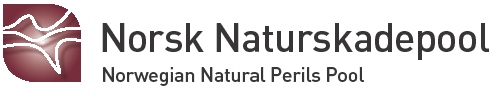 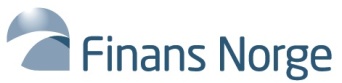 Naturskade – hvem betaler erstatning?
Alle bygninger og løsøre som forsikres mot brannskader, blir automatisk forsikret mot naturskade. Dette følger av naturskadeforsikringsloven.

Ordningen administreres av Norsk Naturskadepool hvor alle skadeforsikringsselskaper i Norge er medlemmer.
  
Norsk Naturskadepool utlikner naturskadeerstatningene som medlemsselskapene utbetaler
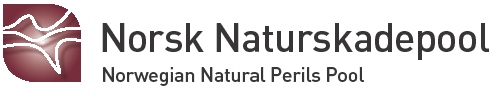 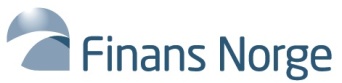 Skadeoppgjøret
Det er det enkelte forsikringsselskap som er forsikringsgiver, som utsteder forsikringsavtaler og som foretar skadeoppgjøret med deg som skadelidt.

Dette betyr at:

  du som skadelidt må henvende deg til ditt forsikringsselskap
  det er den avtalen du har inngått med ditt selskap som avgjør 
     hvordan skaden blir gjort opp og erstatningens størrelse
  erstatningens størrelse kan variere mellom forskjellige 
     skadelidte – avhengig av hvilket selskap man er forsikret i.
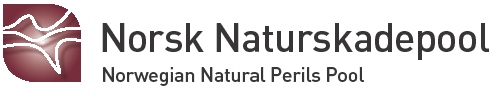 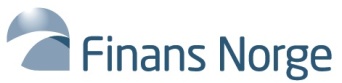 Naturskade – aktørene
Landbruksdepartementet
Justisdepartementet
Finans Norge 
Forsikringsdrift
Norsk naturskadepool
Skadeforsikringsselskap
NVE
Landbruksdirektoratet
Kommunen – sikring og       
                     forebygging
Skadelidte
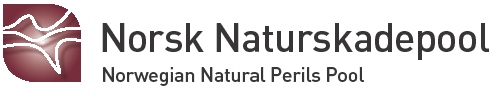 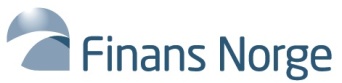 Naturskade – hva erstatter forsikringsselskapene?
Forsikringsselskapene erstatter skader som direkte skyldes naturulykke ved:
 skred 
 storm 
 flom 
 stormflo 
 jordskjelv 
 vulkanutbrudd
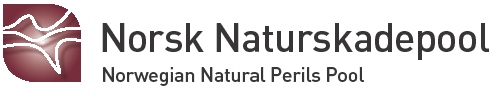 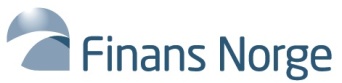 Forsikringsselskapet har ansvar for:
førstehjelp/redning – nødvendige akuttiltak for å hindre økt 
   skadeomfang
  informasjon
  generell fremdrift i forsikringssaken
  kontakt med andre forsikringsselskap og aktører som er involvert
  taksere skadens omfang
  engasjere og følge opp håndverkerne – der det er avtalt styrt 
    reparasjons-/gjenoppføringsprosess 
  utbetaling av erstatning
  regress
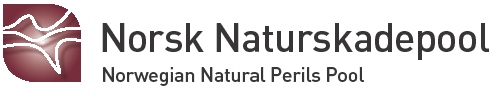 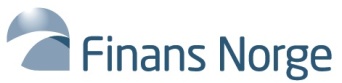 Hva erstatter forsikringsselskapene?
I hovedsak er dette dekket for naturskade:

 alle typer bygninger
 innbo og løsøre, varer, maskiner og inventar
 tomt rundt bolighus og fritidshus - inntil fem dekar
 relokalisering av tomt

  Eiendommer og gjenstander som ikke kan forsikres, kan bli erstattet fra                  
   den statlige naturskadeerstatningsordningen
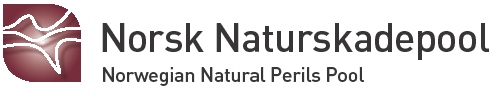 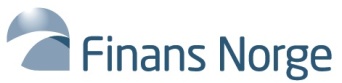 Hva erstatter forsikringsselskapene?
01.01.2018 ble naturskadeforsikringsordningen utvidet ved at relokalisering av tomt også er omfattet.

	
Det er en forutsetning at bygningen er skadet i naturulykke eller at grunnen under har blitt ustabil som følge av en naturulykke, og det ikke gis tillatelse til å reparerer eller gjenoppbygge på grunn av faren for ny naturskade. 


Erstatningen settes til omsetningsverdien for eiendommen (inntil 5 dekar) beregnet før skaden inntraff

Dette gjelder bolig- og fritidshus
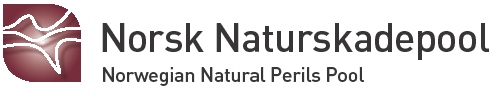 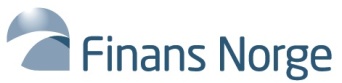 [Speaker Notes: Tinglys forbud om bygge- og deleforbud]
Hva erstatter forsikringsselskapene?
Forsikringen erstatter utgiftene til å reparere/gjenoppføre skadde 
   bygninger og løsøre/eiendeler: 

  bygningsskader vil i prinsippet bli erstattet i samsvar med hva det koster 
    å reparere – eller gjenoppføre ved totalskader

driftsbygninger -  kan være fradrag for verdiforringelse på bygningen

  løsøre og eiendeler erstattes i henhold til hva det koster å reparere eller 
    gjenanskaffe (ved totalskader)

  vilkårene kan inneholde bestemmelser om fradrag for alder, slitasje, bruk 
    og lignende (verdiforringelse)
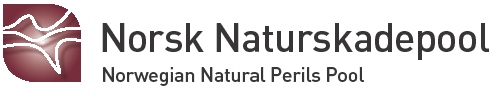 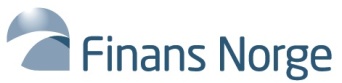 Hva erstatter forsikringsselskapene?
Hvis du har forsikret bygningen, erstatter forsikringen:

utgiftene til riving, rydding, bortkjøring og 
            deponering av verdiløse rester dekkes med inntil det beløp som  
            du har i forsikringsavtalen.

tap av husleieinntekter og tap ved at egen bolig ikke kan 
     benyttes som følge av skade/flommen dekkes med inntil det 
     beløp som du har i forsikringsavtalen din
   beløpsgrensen kan variere fra selskap til selskap
   noen selskaper kan ha begrensning i tid
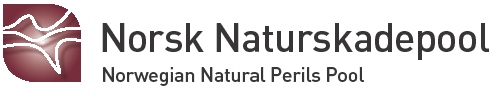 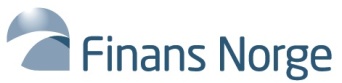 [Speaker Notes: Informer om at selskapene har bestemt at de i tillegg til vilkårene ønsker å bidra ekstraordinært med dekning av søppelhåndtering. Selskapene vil samarbeide med kommunen som ordner det praktiske med bestilling av containere. Slik at de som ønsker å kaste søppel kan levere dette på et provisorisk kildesorteringsanlegg. 
Kommunen vil komme tilbake med mer informasjon om dette.]
Hva erstatter forsikringsselskapene?
Merutgifter som følge av påbud fra offentlig myndighet – med 
     inntil det beløp som du har i forsikringsavtalen din
beløpsgrensen kan variere fra selskap til selskap

Ekstrautgifter som følge av prisstigning

  Hvis du har forsikret innbo og løsøre, erstatter forsikringen:

Utgifter til flytting og midlertidig lagring av forsikrede ting med 
    det beløp som du har i din forsikringsavtale

Merutgifter ved at huset er ubeboelig
   beløpsgrensen kan variere fra selskap til selskap
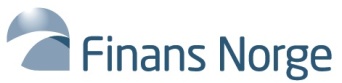 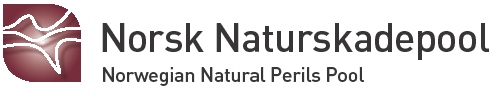 Hvordan blir skaden erstattet?
Det er forsikringsselskapet ditt – i samarbeid med deg – som 
    avgjør hvordan skaden blir erstattet 
    
   De vanligste oppgjørsformene er:
   erstatning mot at du dokumenterer hva du har betalt for 
     reparasjonen
   kontanterstatning med utgangspunkt i takstbeløp
   selskapet rekvirerer håndverkere som utbedrer skaden
   skjønn – mest vanlig på store skader
   en kombinasjon av oppgjørsformene nevnt over
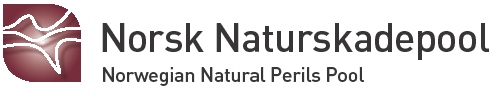 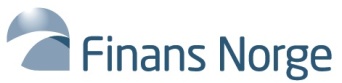 [Speaker Notes: Espen]
Forsikringen erstatter ikke:
Skade på skog eller avling på rot
   Varer under transport
   Motorvogn og henger til motorvogn
   Luftfartøy, skip og småbåter og ting i disse
   Fiskeredskap på fartøy eller i sjøen
   Utstyr i sjøen for produksjon av fisk, fisk i steng, lås eller dam
   Utstyr for utvinning av olje, gass eller andre naturforekomster 
    på havbunnen

Dette er lovbestemte unntak
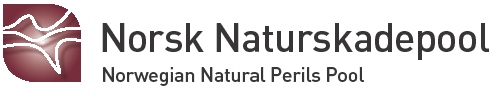 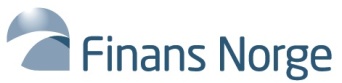 [Speaker Notes: Her er det viktig å presisere med en gang at det er naturskadeforsikringen som ikke omfatter dette, men at de dette mest sannsynlig er dekket gjennom andre kaskodekninger]
Redning
Ved skader etter naturulykke erstatter forsikringsselskapene skade på brannforsikrede objekter.

Dersom objektene er skadet, eller direkte truet ved utløst naturulykke, erstattes nødvendige umiddelbare/akutte redningsomkostninger begrenset til gjenstandens verdi. 


Eksempler på redningstiltak:

møbler som flyttes opp fra gulvet for å unngå vann
presenning over de deler av taket som er utett
grave avledningsgrøft slik at vannet ikke renner mot huset
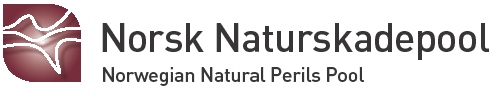 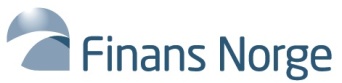 Forebygging og sikring
Utgifter til forebygging/sikring erstattes ikke. Dette er lovbestemt. Kommunen plikter å treffe forholdsregler mot naturskade, samt å iverksette nødvendige sikringstiltak. (Jfr. 3.kapittel i naturskadeloven, og særlig §§ 20 og 24).Det fremgår videre av loven at kommunen, og den som har utført slike tiltak etter godkjennelse av kommunen, kan kreve utgifter til sikringstiltak refundert.

Sikrede skal gjøre det som med rimelighet kan ventes av ham eller henne for å avverge eller begrense tapet (forsikringsavtaleloven§§ 6-4, jf.4-10).
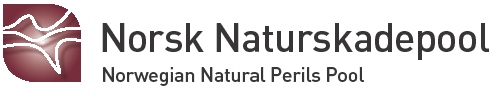 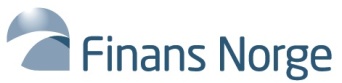 Taksering av skaden
Alle naturskader på bygning og hageanlegg – som overstiger kr 50.000 – skal i utgangspunktet besiktiges og takseres. 

Taksering foretas av frittstående eller selskapsansatte takstmenn.
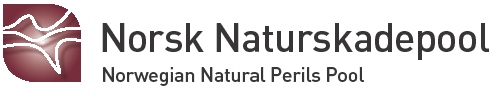 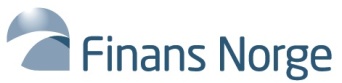 Taksering av skaden
Takstkonsulenten skal før besiktigelse snarest mulig ta kontakt med forsikringstaker for å:

  kartlegge skadens omfang
  anbefale foreløpige tiltak
  avtale tid for besiktigelse
  prioritere oppdragene som haster mest
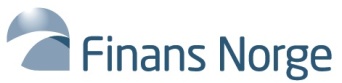 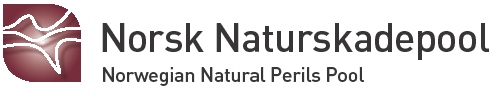 Taksering av skaden
Takstkonsulenten skal under besiktigelse:


 klarlegge skadeårsak og skadeomfang

 orientere kunden om reparasjon, HMS og eventuelle redningstiltak

 iverksette strakstiltak som kan begrense skaden

 orientere kunden om det skadde objektets tilstand og påpeke
   eventuelle mangler og svakheter

 orientere kunden om sakens videre gang

 bruke nødvendig tid sammen med kunden

 opptre objektivt og korrekt
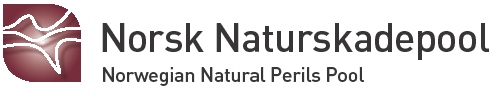 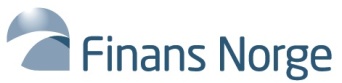 Taksering av skaden
Takstkonsulenten skal etter besiktigelse:

  beregne skaden etter forsikringsvilkårene

  snarest skrive takstrapport og sende rapporten til oppdragsgiver 
    (forsikringsselskapet)

  dersom endelig takstrapport unntaksvis ikke kan skrives eller det 
    anbefales andre oppgjørsformer enn takst (for eksempel skjønn *),   
    skal det umiddelbart sendes foreløpig rapport

  alltid utforme takstrapporten i henhold til fastlagt mal for taksering av 
    naturskader 

ved større/kompliserte skader kan det være aktuelt å fastsette  
    skaden ved skjønn. Selskapet plikter å informere kunden om 
    anledningen til å kreve skjønn dersom skaden overstiger 3G.    Begge parter oppnevner da en sakkyndig skjønnsmann. Resultatet er     
    bindende.
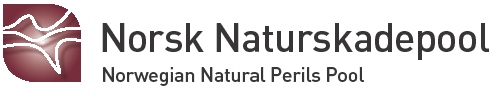 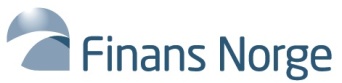 Mer informasjon:
Ta kontakt med ditt forsikringsselskap 



www.naturskade.no
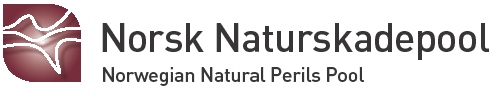